¿Sabías qué?
Los electrodomésticos continúan consumiendo una pequeña cantidad de energía cuando están conectados y apagados.
 
Si desconecta los aparatos electrónicos que no se están utilizando se llega a reducir el consumo inactivo de energía alrededor de un 
30%.
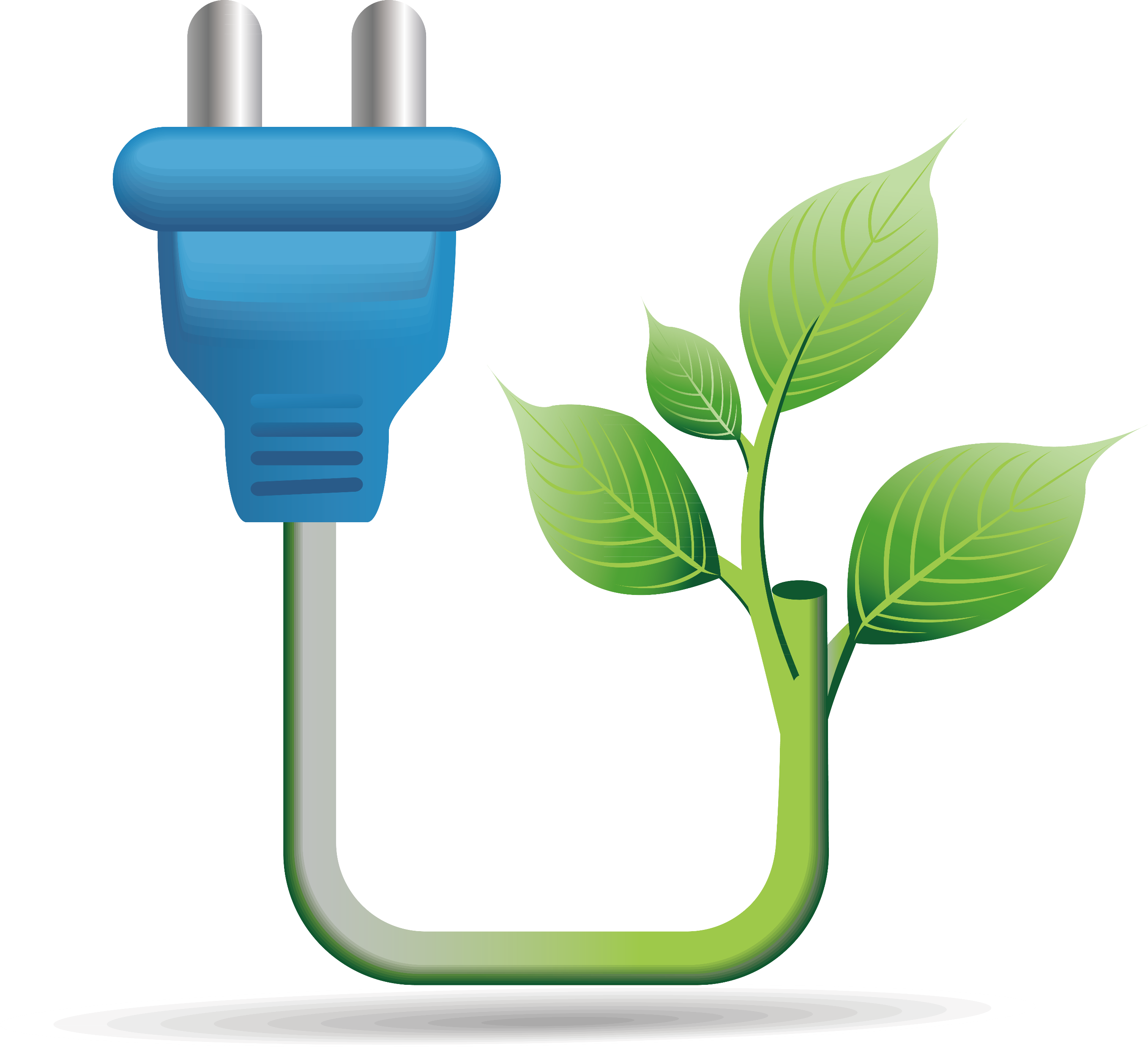 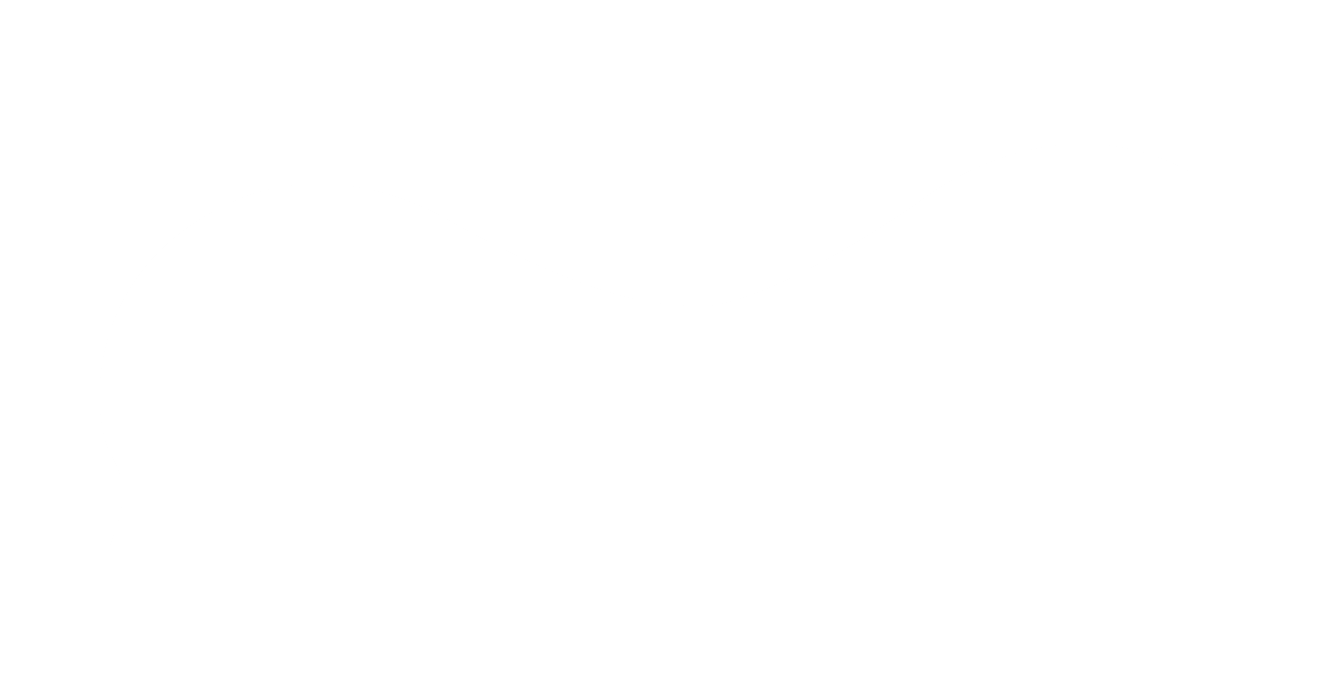 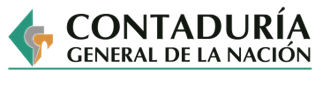 ¡NUESTRA CULTURA: PROTEGER  EL MEDIO AMBIENTE!